Food
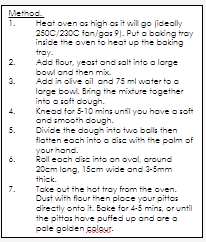 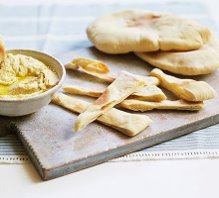 Ingredients 
1 tsp fast-action dried yeast
125g strong white bread flour, plus extra for dusting
2 tsp salt
1 tbsp olive oil
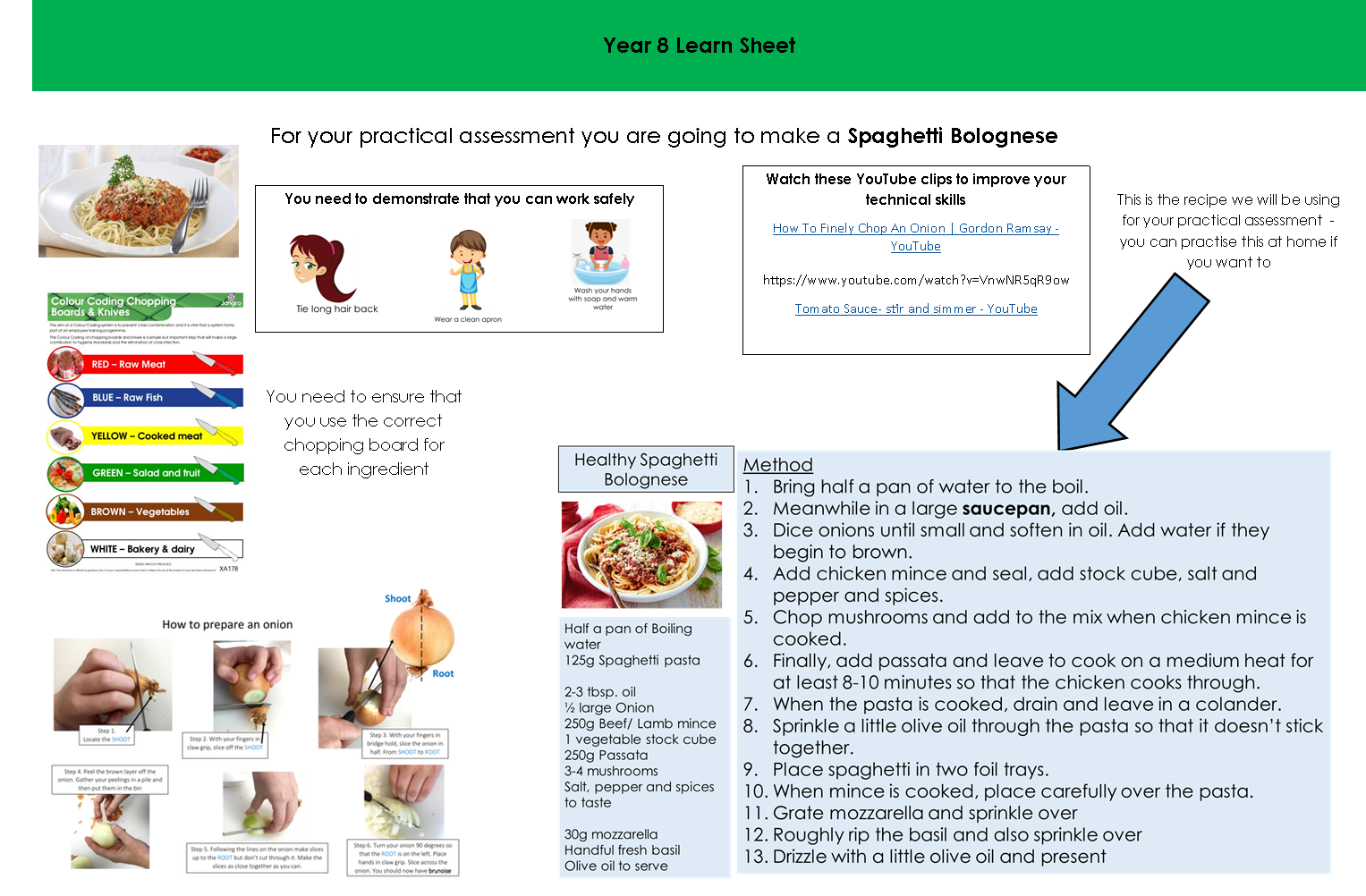 Mediterranean Lamb koftas with Pitta and Tzatziki​
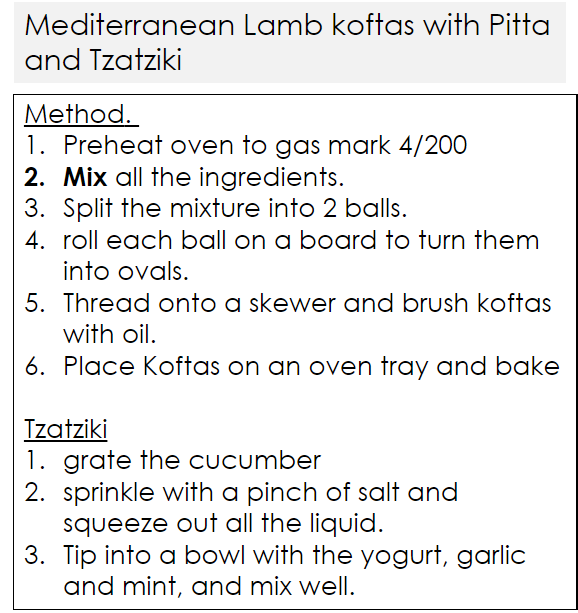 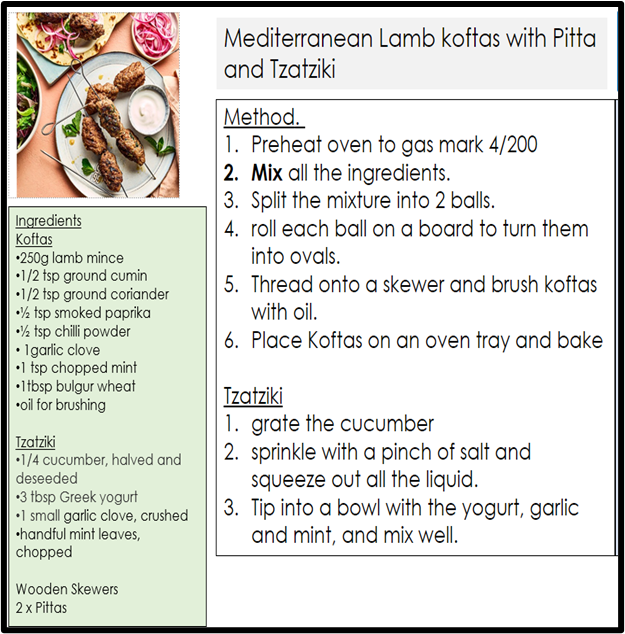 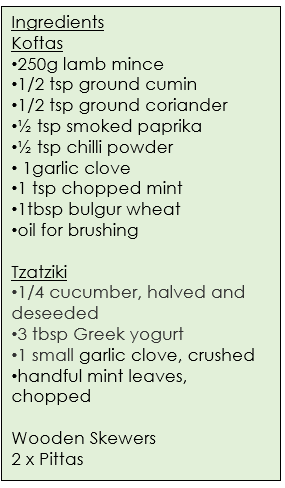 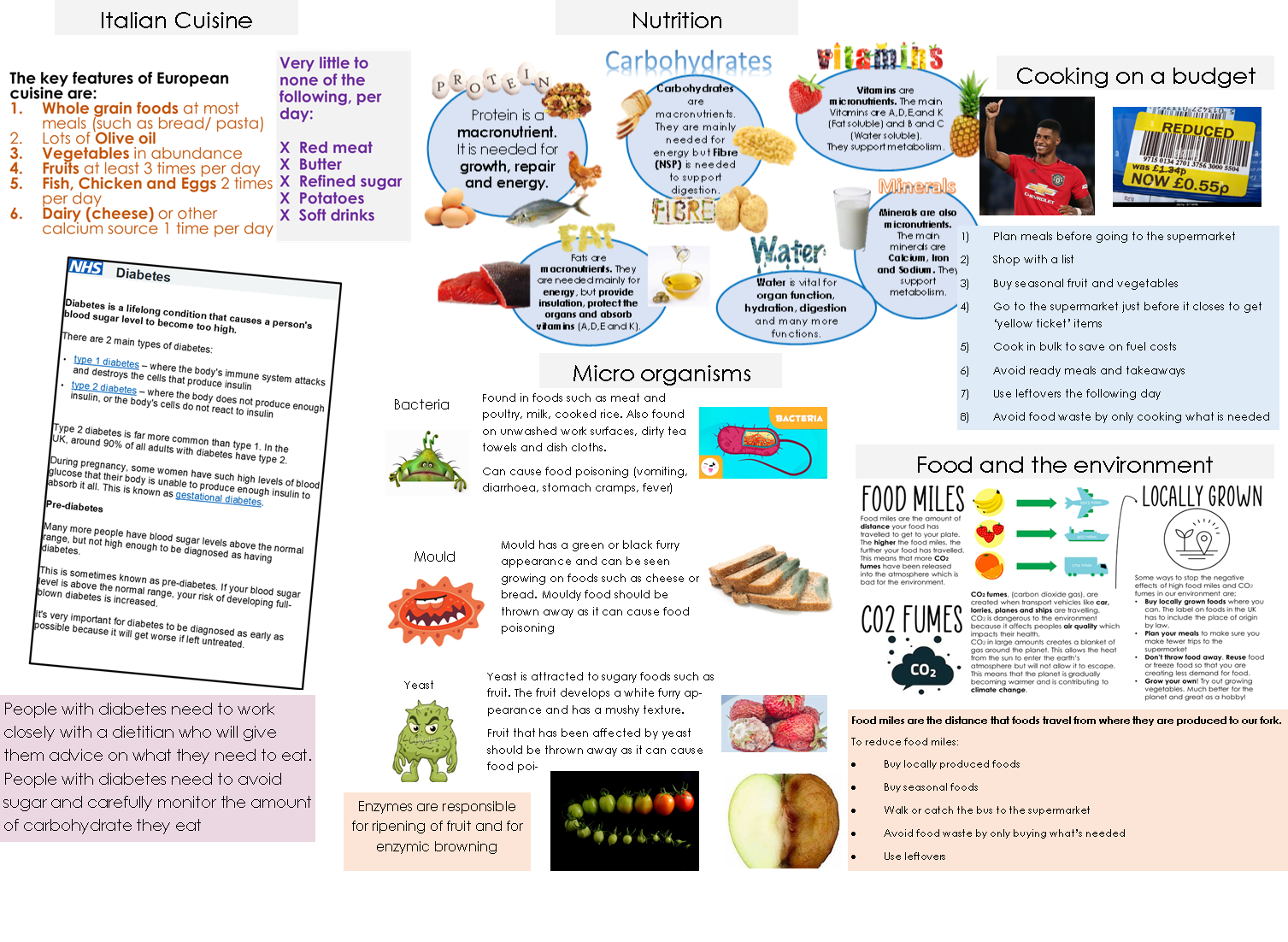 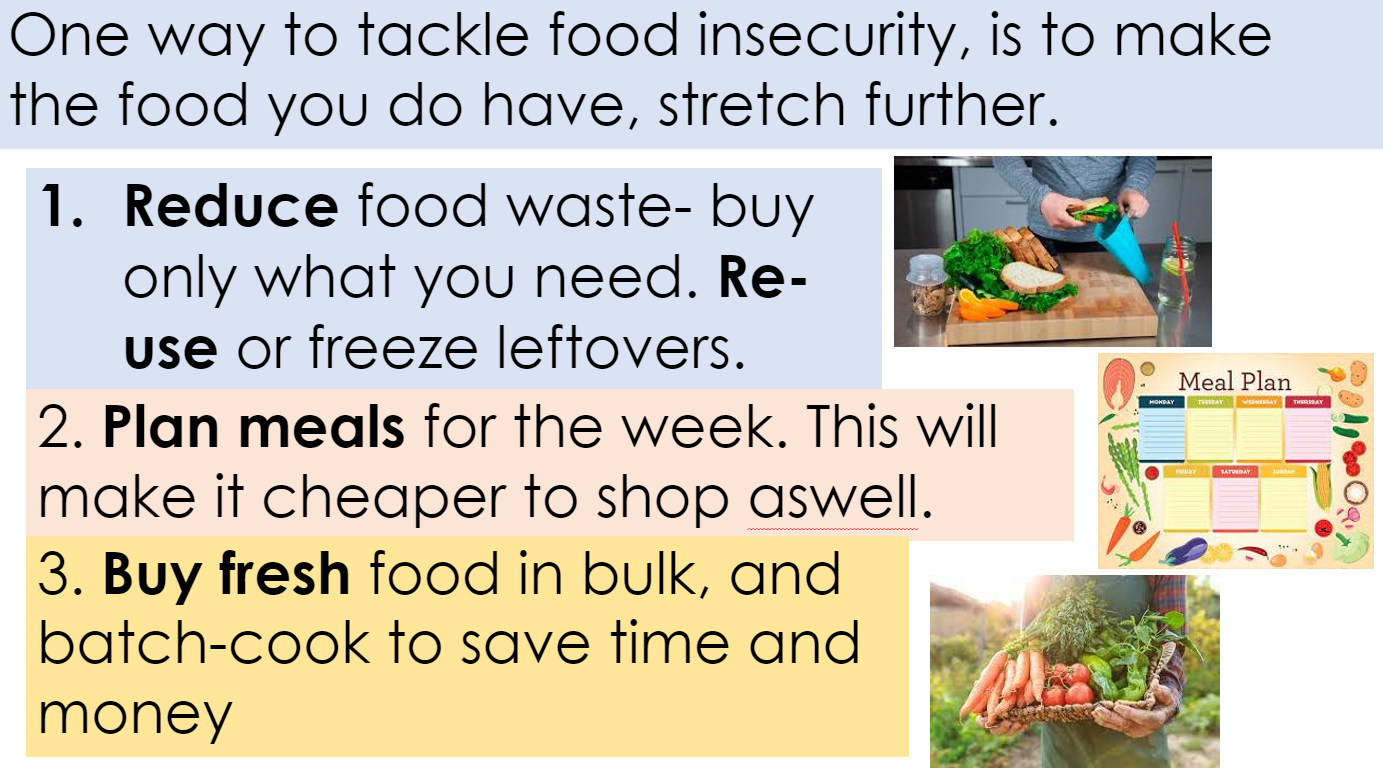 3D
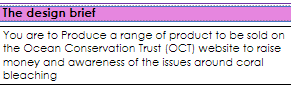 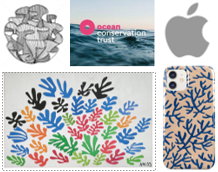 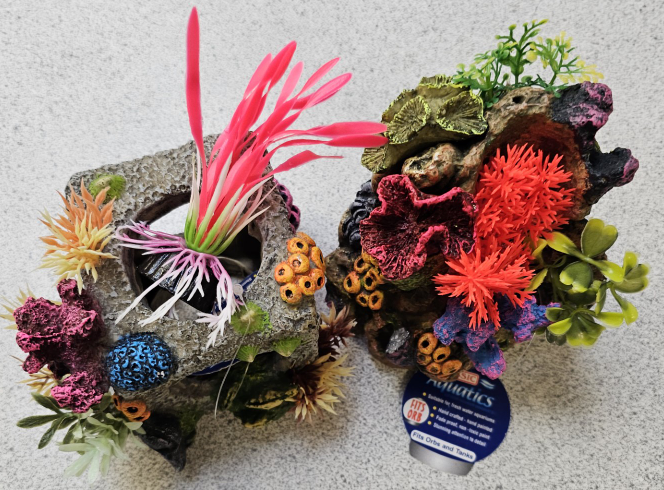 Investigating the work of others Henri Matisse
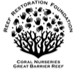 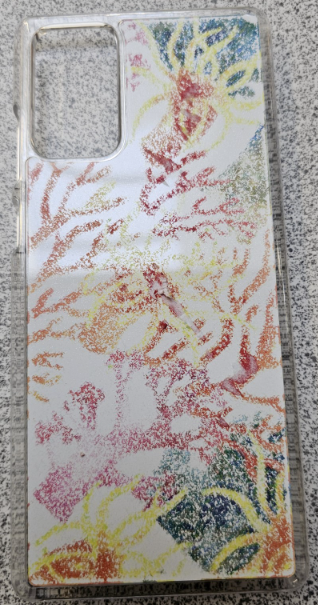 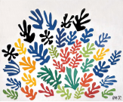 WWF
https://www.worldwildlife.org/pages/everything-you-need-to-know-about-coral-bleaching-and-how-we-can-stop-it 
Barrier reef organisation 
https://www.barrierreef.org/the-reef/threats/coral-bleaching
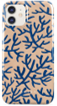 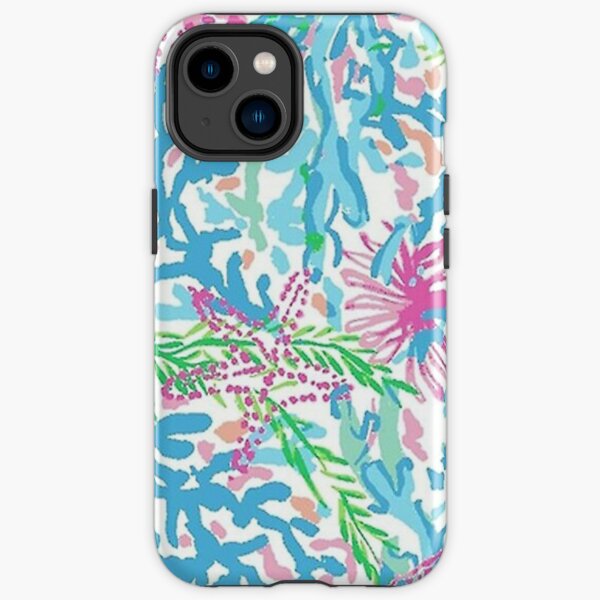 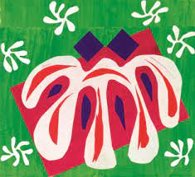 The design brief (2)
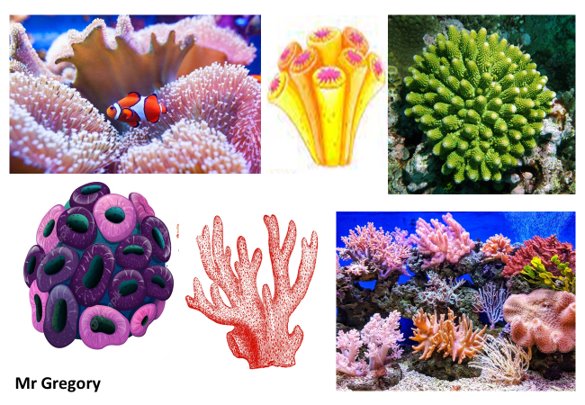 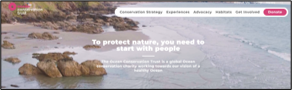 Make a Sealife themed keyring/pendent to be sold on the Ocean Conservation Trust (OCT) website.
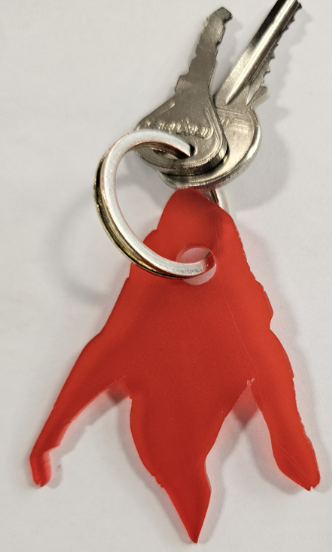 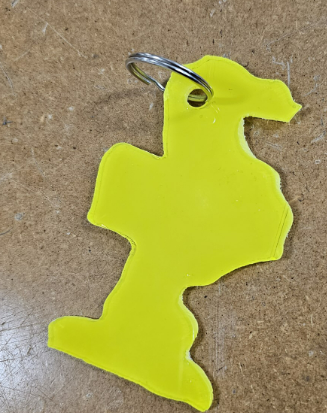 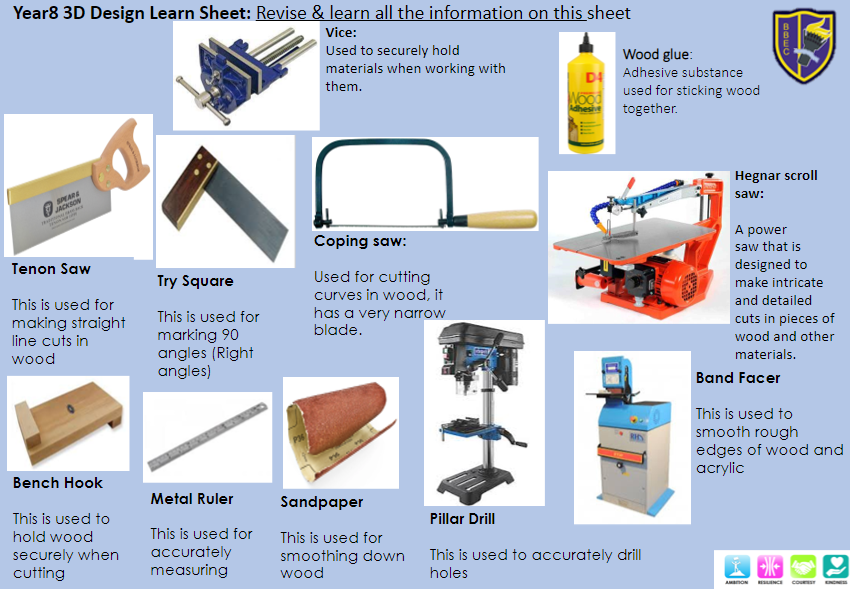 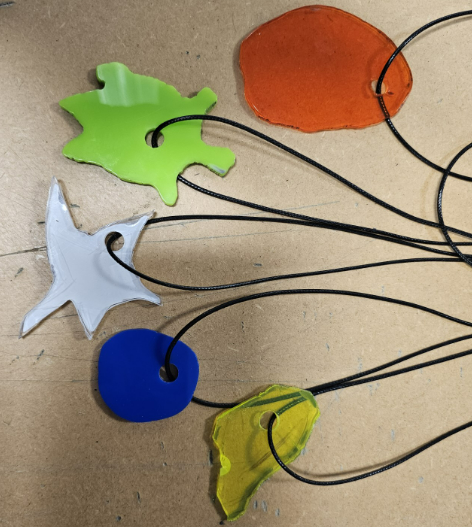 Material Science: Plastics
Key words:

Synthetic: A material made by joining chemicals together, it is manmade product

Atoms:  The basic building block for all the things in the universe. Atoms are extremely small. 

Molecules: Groups of two or more atoms. 

Thermoplastics: Plastics that can be heated and shaped many times.

Thermoset plastics: Plastics that once shaped cannot be reheated and reshaped.
What is plastic and what is it made from?

Plastic is a synthetic material, which is manmade. Most plastics are made from chemicals, which are found in oil. 

Heating these chemicals causes them to break down into molecules. Scientists then join these molecules into chains to form plastics.
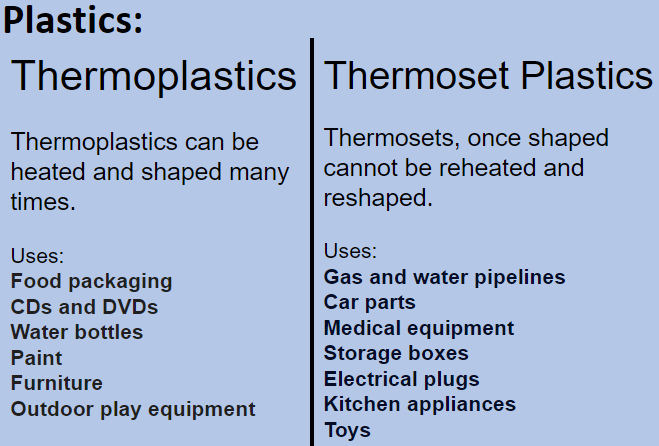 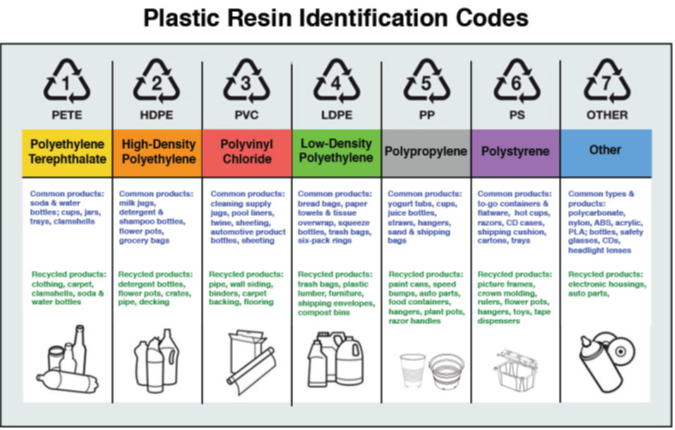 Textiles
YEAR 8 – LEARN SHEET
Revise the notes on this page for your knowledge on fabrics.
Fabric Construction-
Success criteria
Fabric structures
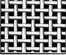 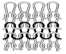 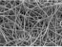 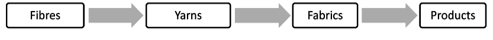 What is the definition of a fabric?
Fabric is cloth or other material produced by weaving together cotton, nylon, wool, silk, or other threads. Fabrics are used for making things such as clothes, curtains, and sheets.
FABRICS
Knitted
Non-woven
Woven
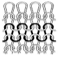 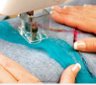 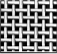 Wadding
Interface
Give me examples of products:
Fleece
Jersey
Give me examples of products:
Calico/Cotton
Jersey
Give me examples of products:
YEAR 8 – LEARN SHEET
Recreating the work of your artist, using your own ideas from nature
The design brief
Inspiration from Margarete Steiff
Success criteria
‘We cannot walk alone’- Teddy for healing
Each year, we welcome thousands of refugees/asylum seekers into our country; which makes people see Britain as a safe and kind place to go to, when fleeing persecution or war.  
You have been asked to explore the theme of belonging. Design, make and evaluate a cuddly teddy that can be given to a child who has just arrived in the UK, to welcome them to their new home.
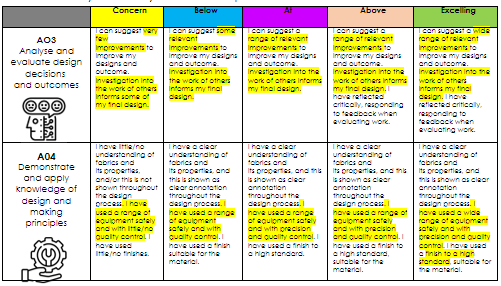 W
A
G
O
L
L
To prepare yourself for the assessment, look at the examples of work by others below and practice your creative idea in the box below, then get ready to succeed in class. You can make up your own features with fabrics, it hand embroidery stitches.
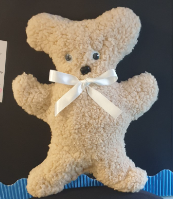 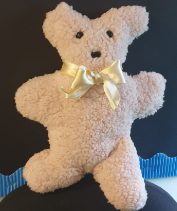 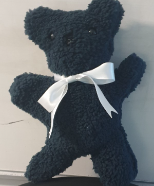 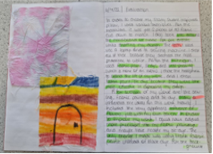 Using extended 
writing skills in Technology